Экономические районы
Количество экономических районов в Казахстане
Экономический район включает отрасли…
Территориально-производственный комплекс
Промышленный центр
Промышленный узел
Самый безводный, 
удаленный от морей и границ.
Богатый минеральными ресурсами, 
с развитой «тяжелой индустрией».
«Лицо» страны,  многонациональный и самый урбанизированный.
Центральный Казахстан
Центральный Казахстан
Каркаралинский национальный парк
ТИПОВОЙ ПЛАН ЭГХ РАЙОНА
ЭГП.
Административно-территориальный состав.
Хозяйственная оценка природных условий и природных ресурсов.
Население и трудовые ресурсы.
Отрасли: специализации, вспомогательные и обслуживающие.
ТПК. Промышленные узлы.
Внутриотраслевые связи.
Экологические проблемы.
Крупные города.
Перспективы развития.
                             ЭГП           ПУ + ПР + Н = ХОЗЯЙСТВО
ЭГХ Центрального Казахстана
Транспортное  - на перекрестке железных и автомобильных дорог;
Соседское - граничит с четырьмя экономическими районами и девятью областями; 
Положение по отношению к сырьевым и топливным базам: железные руды Костаная, сельскохозяйственные районам Севера и Юга, важнейшие ТЭК Павлодар-Екибастузский, Рудно-Аптайский, Каратау-Таразский, Мангистауский;
По отношению к государственным границам - прямая железная дорога на Запад даст короткий выход к морскому порту Актау, повысит роль Центра как узлового района, цементирующего ТПК страны в единый хозяйственный организм. 
ЭГП меняется во времени, т.к. является категорией исторической.
Центральный Казахстан
Состав района: Карагандинская область 
Площадь: 428 тыс. км2  -  4 место
Население: 1 358 тыс. чел. 
Средняя плотность: 3,2 чел./км2
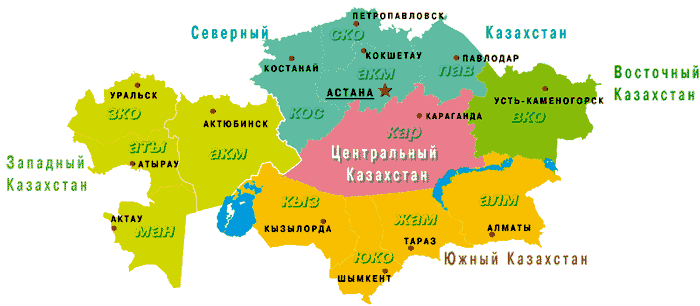 Центральный Казахстан -
торговая территория. 
 Первые почтовые тракты появились в XIX веке: 
из Павлодара на Каркаралы
из Петропавловска через Акмолинск и Каркаралы к озеру Балкаш и на северо-восток к Семею. 
Крупные торговые ярмарки Казахстана: 
Кояндинская и Баянауылская (1848-1930), куда
съезжалось большое коли­чество торговцев из Средней Азии, Китая и России.
На территории Центрального Казахстана, где могут одновременно разместиться европейские государства Великобритания и Бельгия, Голландия и Дания, был только один город с населением 
4 тыс. человек — Каркаралы.
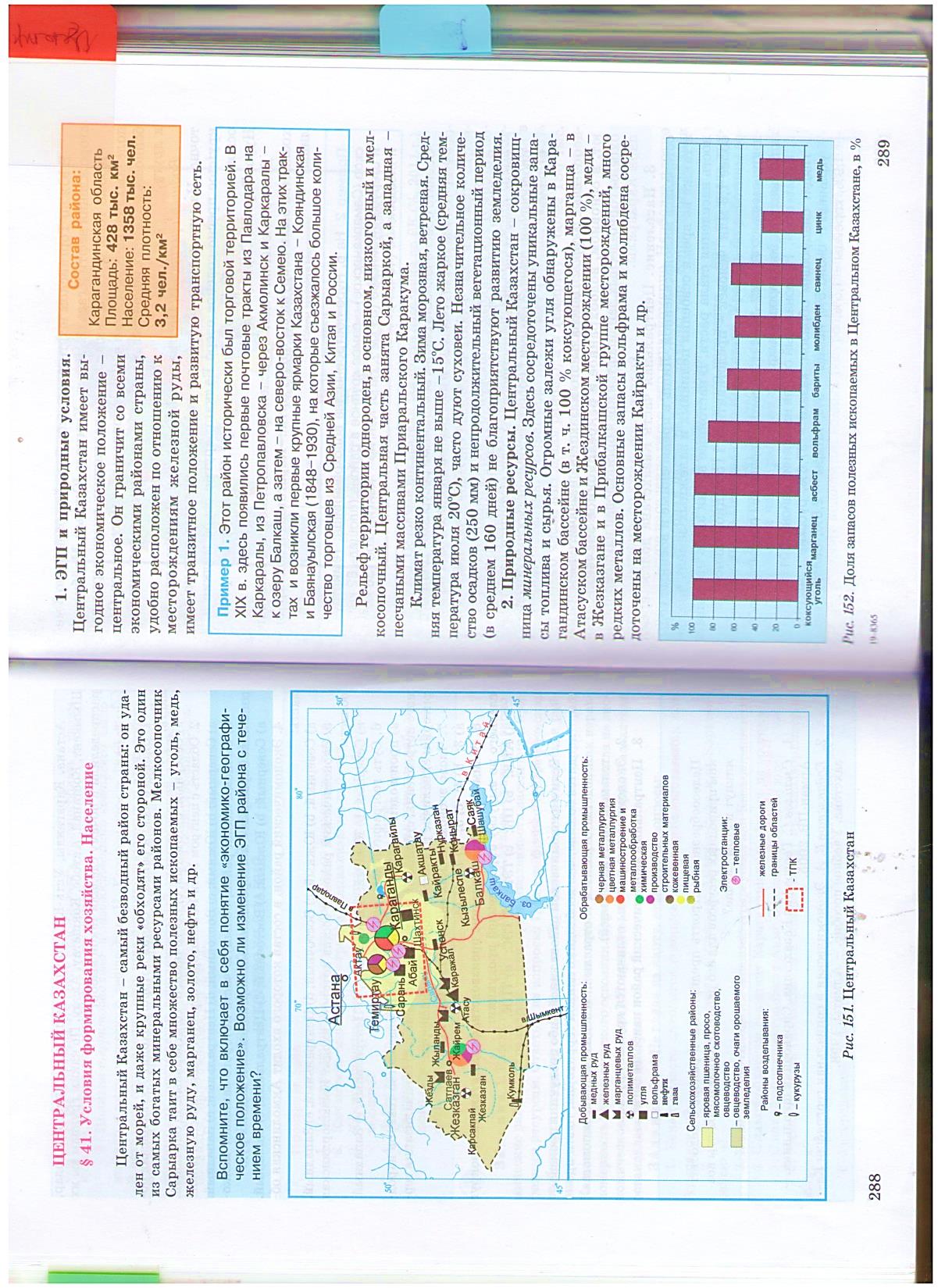 Центральный Казахстан
Распложен в центре и граничит со всеми экономическими районами 
Богат полезными ископаемыми
Имеет транзитное положение
Развитая транспортная сеть
Канал Ертис-Караганда
Беден почвенными, водными и лесными ресурсами
Не имеет границ с другими государствами
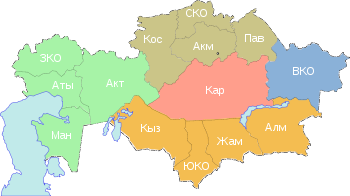 Центральный Казахстан
Климат
Природные зоны
Степи
Полупустыни
Пустыни
Резко континентальный, 
зима морозная, ветреная,    Средняя tянв. -15°С.
Средняя tиюля +20°С.
Лето сухое, жаркое, часто дуют суховеи.
Осадки 250-350 мм.
Непродолжительный вегетационный период 
(160 дней)
Климат мало благоприятен для развития сельского хозяйства.
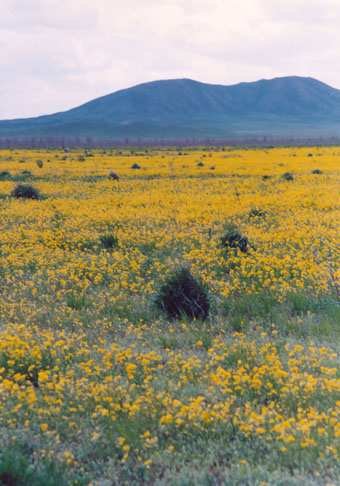 Природные ресурсы
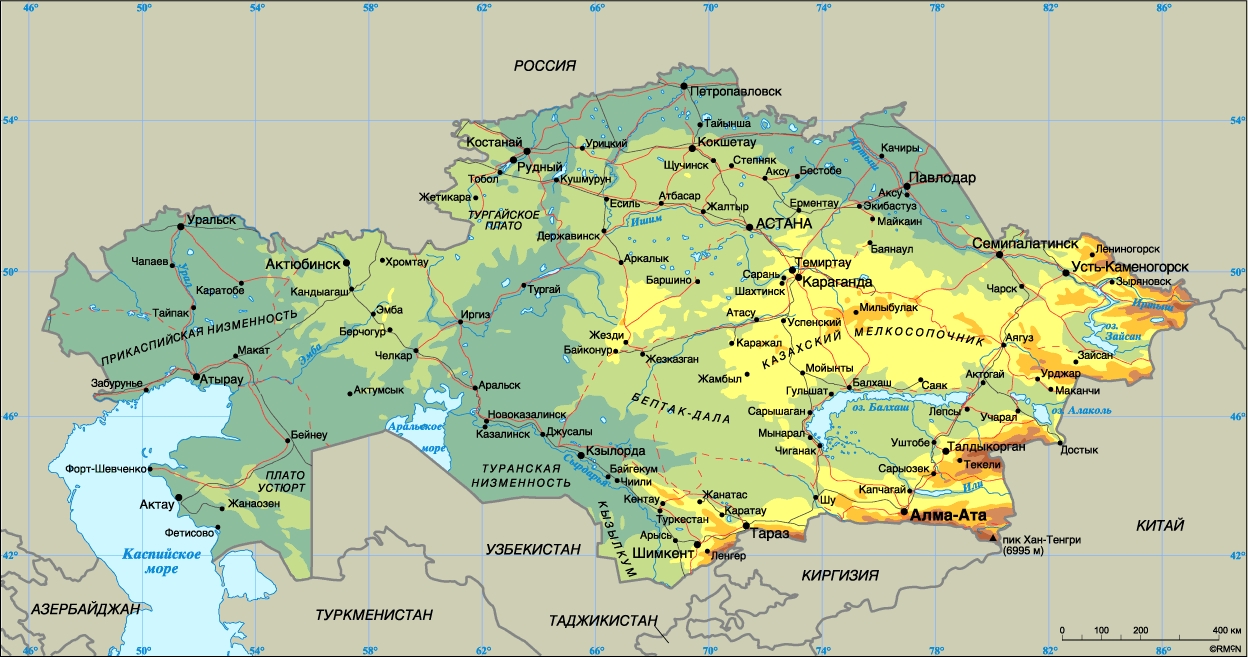 Водные ресурсы
На юго-востоке одно крупное пресно-соленое озеро Балкаш,  соленые (Карасор, Кыпшак). 
Самые крупные реки: 
Нура, Торгай, Сарысу и др.
Канал Ертис-Караганды и водохрани­лища: Темиртауское и Шерубайнуринское 
(р. Нура),   Кенгирское  и Жездинское (р. Кенгир).
Лесные ресурсы 
Незначительны, имеют водоохранное и рекреационное значение. Для охраны горно-лесных ландшафтов края создан национальный парк Каркаралы.
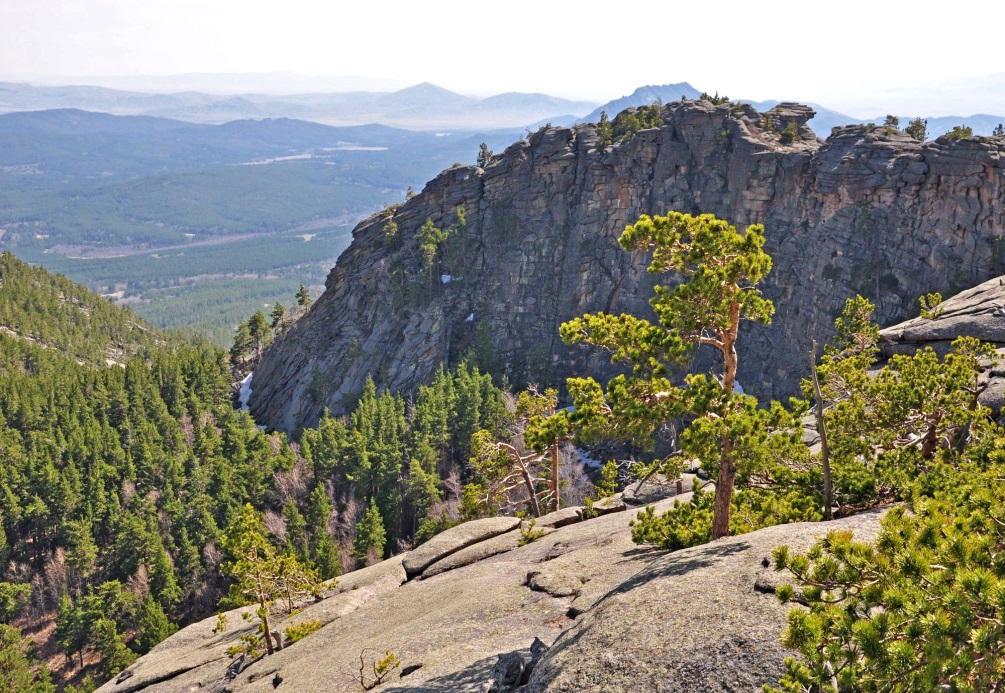 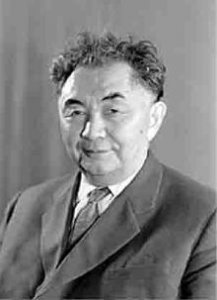 Каныш Сатпаев
Карта прогнозных полезных ископаемых ЦК
Медь – Жезказган
Рудный Алтай, Сарыарка – полезные ископаемые
Идея развития черной металлургии Карагандинской области
Марганец – Жезды 
Жезказганский горнометаллургический комбинат
Карагандинский ТПК
Центральный Казахстан
100% марганца
80% вольфрама
65% молибдена
60% олова
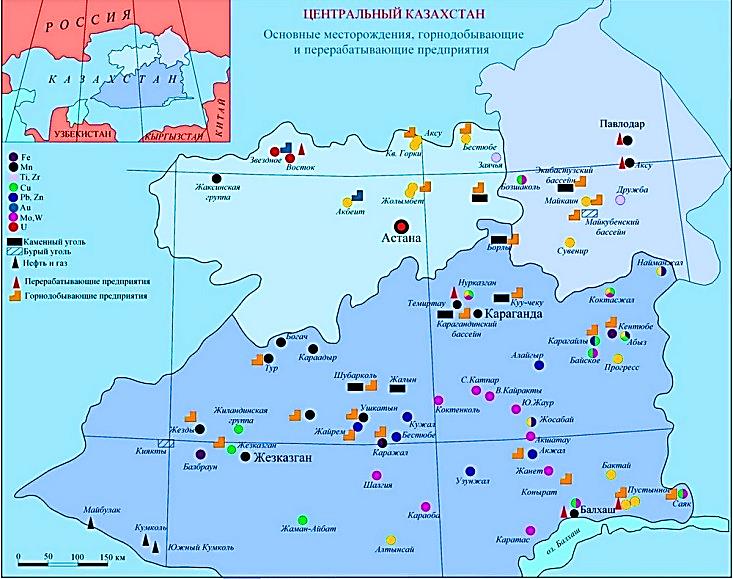 56% свинца
35% меди
32% цинка
32% угля
Полезные ископаемые
Рельеф
Уголь: Караганда (100% кокс)
Медь: Жезказган, Прибалкашье
Железная руда и марганец: Атасуский  и Жездинский бассейн 
Полиметаллы: свинец и медь
Редкие металлы: серебро, ртуть, рений, кадмий, висмут, кобальт
Вольфрам и молибден: Кайракты, Караоба, Конырат
Нефть и газ: Ю.Торгайский б-н (Кумколь, Южный, Майбулак)
Золото
Строительные материалы: асбест (2 место в РК)
                                             Стр.203
Низкогорный и мелкосопочный.
В центре - Сарыарка
На западе – Приаральские Каракумы
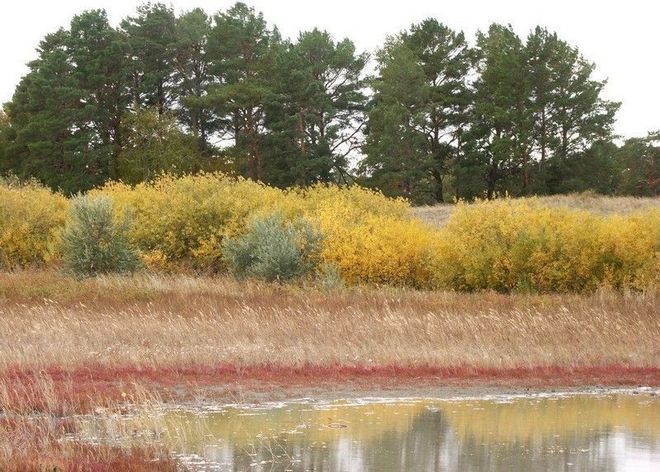 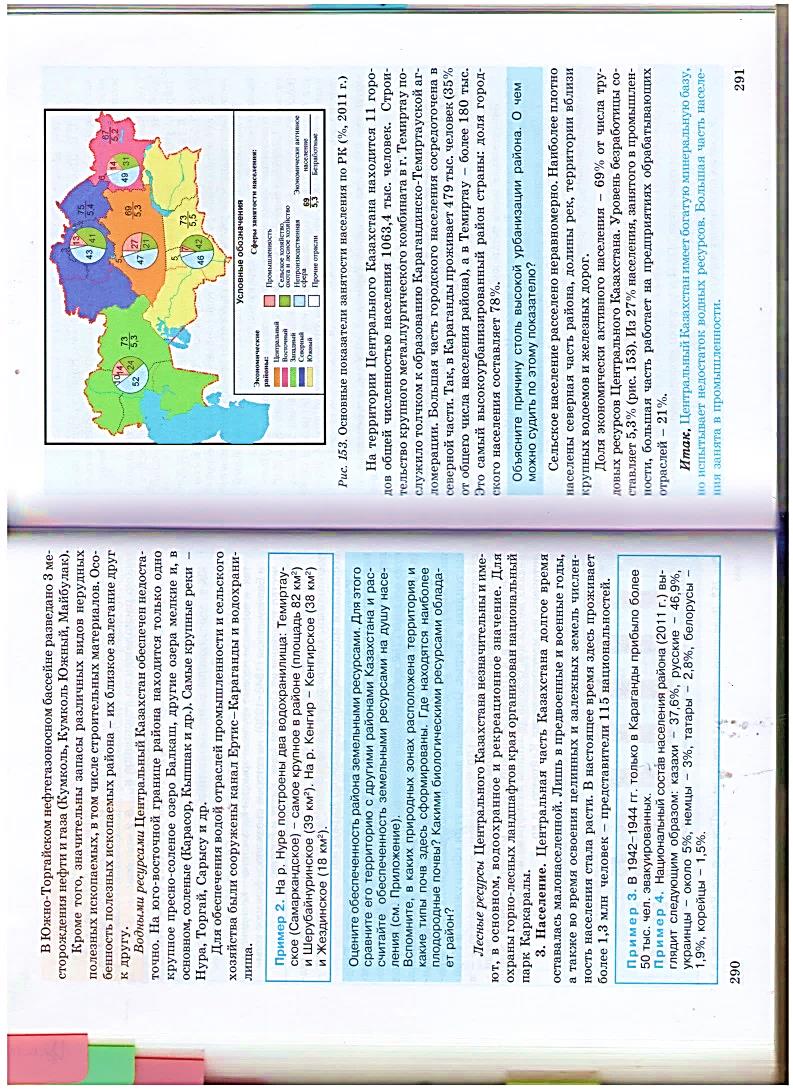 НАСЕЛЕНИЕ – 1346,4 тыс. чел
Казахи, русские, украинцы, немцы,  татары, белорусы, корейцы и др. 
     (115 национальностей)
Средняя плотность – 3,2 чел/км²
Густо населен – центр области (Почему?)
Городское население – 78%
11 городов: Караганда, Темиртау, Жезказган,  Балкаш.
Сельское население: расселено неравномерно (север, вдоль водоемов).
ЭАН – 69% от числа трудовых ресурсов ЦК.
Самый женский район страны (1116:1000)
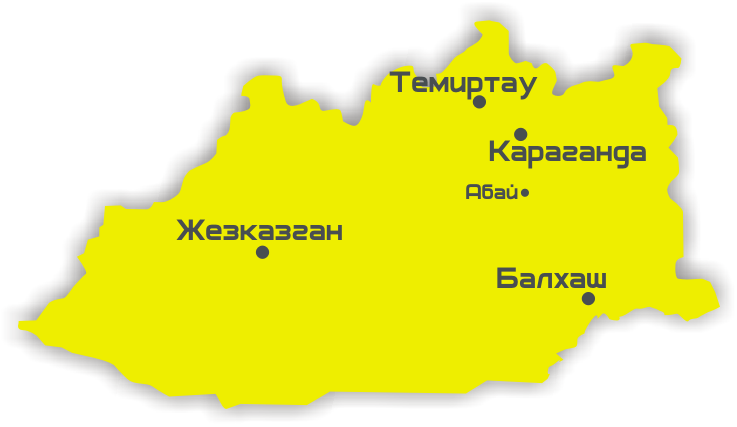 Готовимся к ВОУД
1. Область, не граничащая с Центральным Казахстаном:
  а) Акмолинская;                     b) Западно-Казахстанская; 
  с) Восточно-Казахстан­ская; d) Алматинская;  е) Павлодарская.
2. Место Центрального Казахстана в РК по площади: 
   а) 1-е;         b) 2-е;          с) 3-е;        d) 4-е;          е) 5-е.
3.  Средняя плотность населения Центрального Казахстана:
   а) менее 3 чел./км2;            Ь) 3,2 чел./км2;      с) 5,5 чел./км2;     d) более 6 чел./км2;             e) 6,5 чел./км2,
4. Наиболее населенная часть Центрального Казахстана:
     а) северная;            Ь) южная;             с) западная; 
     d) восточная;          е) все части заселе­ны равномерно.
5. Полезные ископаемые, которых нет в Центральном Казахстане: 
     а) железная руда и марганец;         Ь) уголь и нефть;                с) медь и марганец;                            d) хром и никель; 
     е) нефть и полиметаллы.
Готовимся к ВОУД
6.  Кумколь - это месторождение:
    а) угля;                b) нефти;                с) железной руды; 
    d) меди;             е) марганца.
7.  Жезды - это месторождение:
а) угля;            Ь) нефти;              с) марганца;                                 d) меди;          е) золота.
8. Конырат и Саяк - это месторождения:
     а) угля;                       Ь) нефти;                     с) железной руды;   
     d) меди;                     е) золота.
9. Ресурсы Центрального Казахстана, которых недостаточно для развития хозяйства:
      а) минеральные;              b) земельные;                с) водные;        и) рекреационные;          е) топливно-энергетические.
10. Уровень урбанизации Центрального Казахстана: 
      а) 58;         Ь) 85;          с) 68;           в) 78;              е) 61.
Центральный Казахстан -
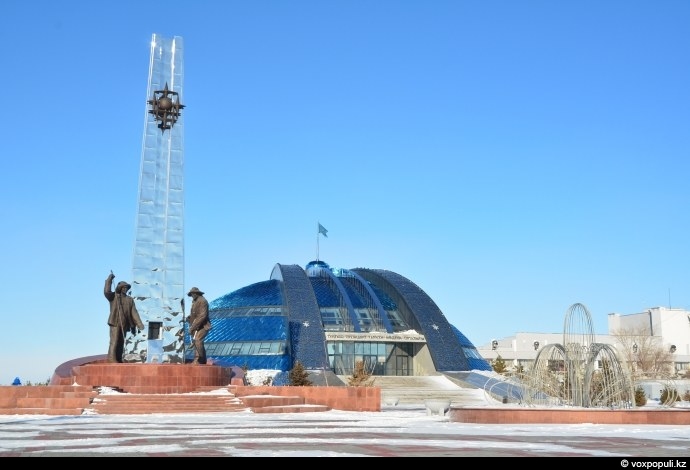 крупный ин­дустриальный район республики. Его доля в ВВП республики составляет 9%.Разведанные запасы месторождений позволяют развивать 
топ­ливную, металлургическую отрасли промышленности и электро­энергетику.
Промышленность Центрального Казахстана
ТОПЛИВНАЯ ПРОМЫШЛЕННОСТЬ

ЧЕРНАЯ МЕТАЛЛУРГИЯ: Темиртау
Отрасли специализации
ЭЛЕКТРОЭНЕРГЕТИКА: Карагандинская ГРЭС, Темиртауская и БалкашскаяТЭЦ

ЦВЕТНАЯ МЕТАЛЛУРГИЯ: Балкаш, Жезказган
МАШИНОСТРОЕНИЕ
ХИМИЧЕСКАЯ ПРОМЫШЛЕННОСТЬ
ПРОМЫШЛЕННОСТЬ СТРОЙМАТЕРИАЛОВ
Отрасли вспомогательные
Отрасли обслуживающие
ПИЩЕВАЯ ПРОМЫШЛЕННОСТЬ
ЛЕГКАЯ ПРОМЫШЛЕННОСТЬ
Горно-металлургический комплекс
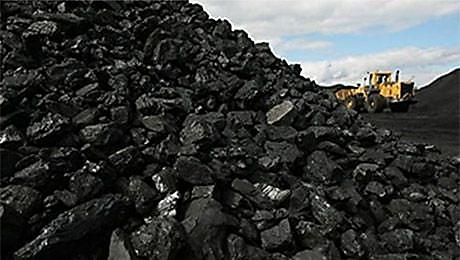 Горно-добывающая промышленность
Черная металлургия
Цветная металлургия
Угольная промышленность – 
32% угля республики
Каменный уголь
ТЭК
Уголь каменный коксующийся 
– 60 шахт,
 2 угольных разреза - открытый способ добычи.
ТЭС: Абайская, Карагандинская, Темиртауская.
Екибазтузско-Карагандинская ЛЭП
Задание: стр. 5 (тетрадь) – «Характеристика Карагандинского угольного бассейна», учебник стр. 82
Центральный Казахстан -
центр черной металлур­гии 
(схема 14, стр. 207).
Какие факторы способствуют развитию черной металлургии Центрального района?

1. Железорудные месторождения Северного Ка­захстана (Соколовско-Сарыбайское, Аятское, Лисаковское, Кашарское) и  Центрального Казахстана (Атасуское).
2. Каменный уголь  Карагандинского угольного бассейна
Дополни схему  (стр. 5, тетрадь)
ТЕМИРТАУ
(КАРМЕТ)
Костанайская область
     Соколовско-Сарбайское
     Аятское
     Лисаковское
     Кашарское
Карагандинский
Жезды
Атасуское, Жайрем, Каражал
Атлас, 10
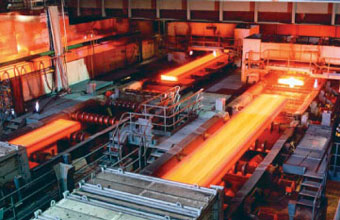 Черная металлургия
Карагандинский металлургический комбинат
Схема 14, стр. 207
Карагандинский металлургический комбинат в Темиртау: 
чугун, сталь, прокат 
(серная кислота, синтетический каучук, сульфат аммония).

100% чугуна и проката, 
80% стали республики
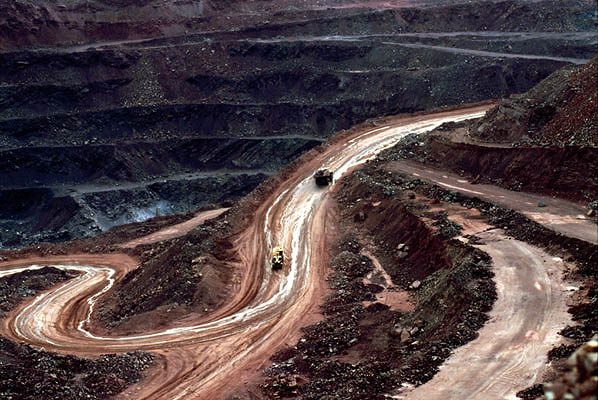 Цветная металлургия
Медный рудник в Жезказгане
Жезказган и Балкаш:  рудообогатительные комбинаты: обработка медной руды, обогащение и очистка, прокат металлов.
Свинец и цинк: «Сарыаркаполиметалл».
Вольфрам и молибден: добыча и обогащение руды (Акжол, Акшатау и Верхний Кайракты).
Благородные металлы: шашубайские руды -  «Казалтын».
Машинострение
Караганда - завод тяжелого машиностроения: 
оборудование для рудников и шахт, самоходные комбайны и краны, электроэнергетическое оборудование.
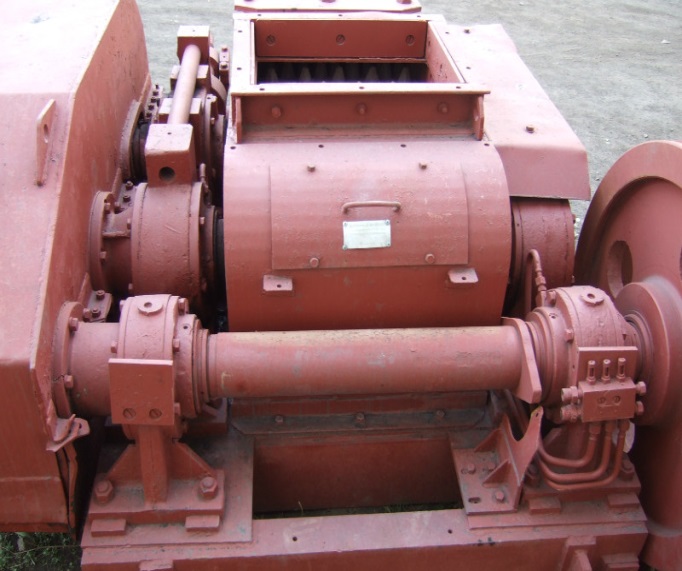 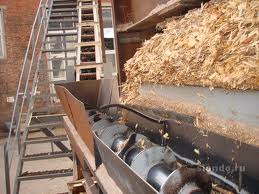 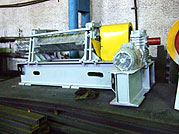 Химическая промышленность -
тесно связана с черной металлургией и угольной промышленностью.
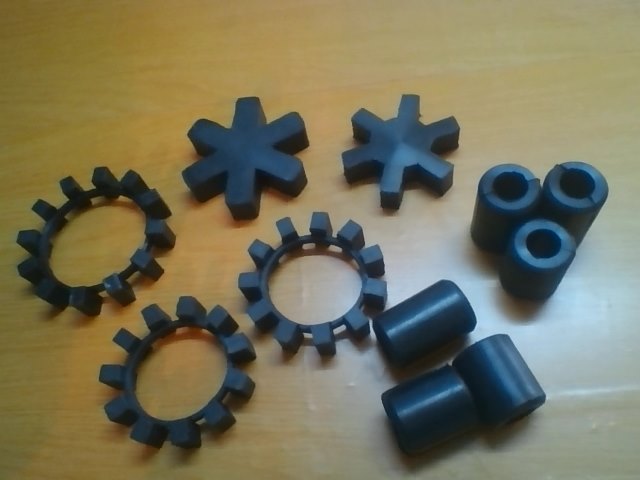 Карагандинско - Темиртауский ТПК
металлургический комбинат
угольные шахты
медный комбинат
химические предприятия
машиностроительный завод
ТПК:  Караганда, Темиртау, Абай, Сарань,  Шахтинск
Канал Ертис-Караганды и Нуринское водохранилище

Балкашский и Жезказганский промышленные узлы:
рудники, карьеры, обогатительные фабрики, медеплавильные заводы
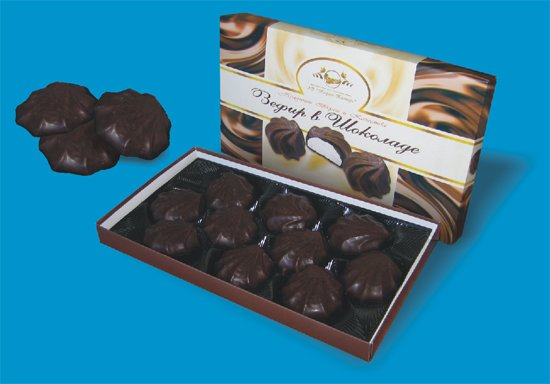 Легкая промышленность:  
Караган­динская обувная фабрика, 
предприятия по выпуску трикотажных, 
швейных и чулочных изделий.
Пищевая промышленность: мясоперерабатывающий и 
мукомольный комбинаты, 
кондитерская фабрика, 
(Караганда). 
Балкашский рыбный завод.
Сельское хозяйство
Север области – яровая пшеница, ячмень, просо, подсолнечник, кукуруза, овощи, картофель, кормовые культуры.
КРС, коневодство.
На юге – овцеводство (мясо-сальная эдильбаевская порода).
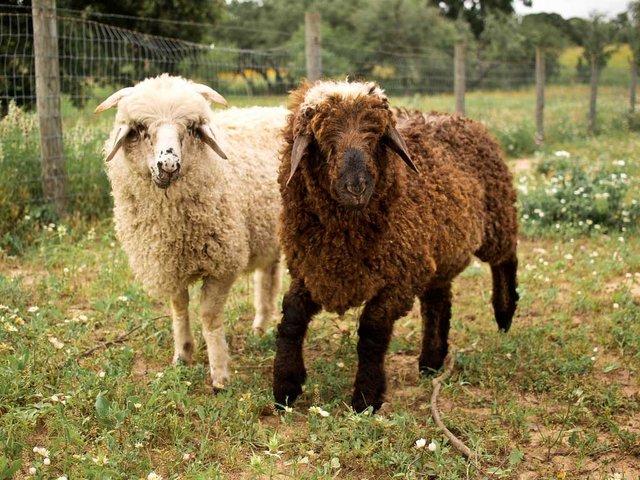 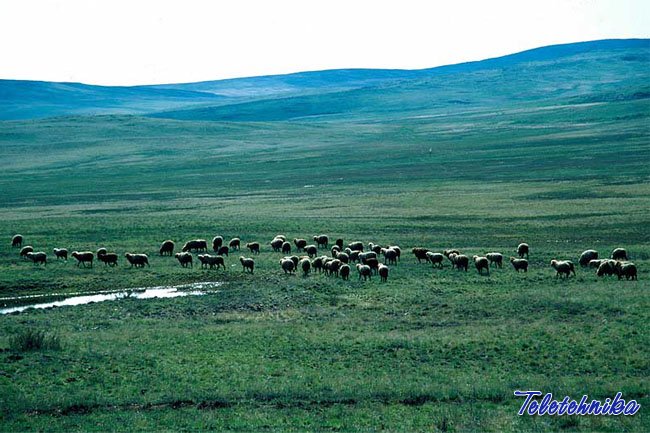 Сельское хозяйство
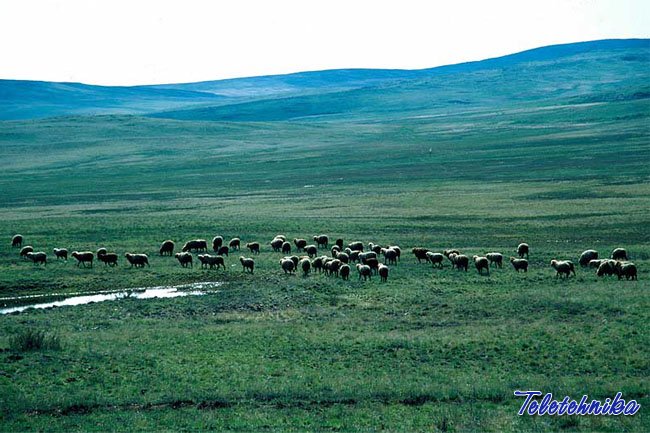 СЕВЕР
ЮГ
Растениеводство:
яровая пшеница, ячмень, просо, подсолнечник, кукуруза, овощи, картофель, кормовые культуры
Животноводство:
овцеводство
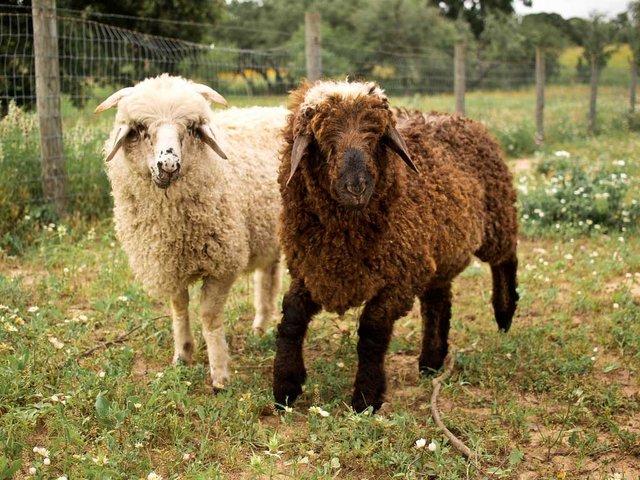 Животноводство:
КРС, коневодство
Мясо-сальная эдильбаевская порода
Транспорт
Железнодорожный
Автомобильный
Трансказахстанская 
железная дорога 
Астана - Караганда -Мойынты - Шу; 
   
Трансказахстанская – Турсиб:
 Мойынты - Балкаш - Актогай

 Жарык - Жезказган; 
Атасу - Каражал

Жезказган  - Саксаульная  -
Бейнеу - Актау
Караганда - Темиртау
Караганда - Балкаш
Караганда - Балкаш - Алматы
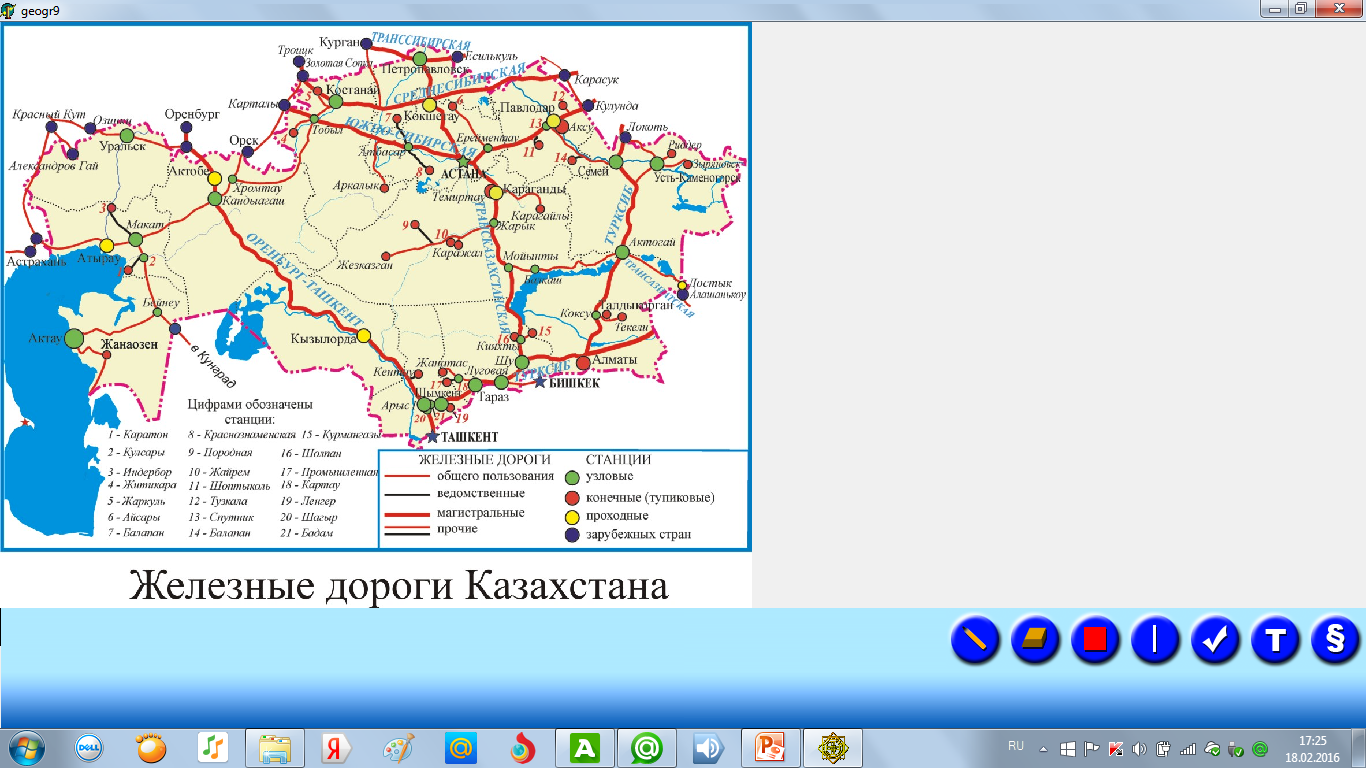 Заполните таблицу
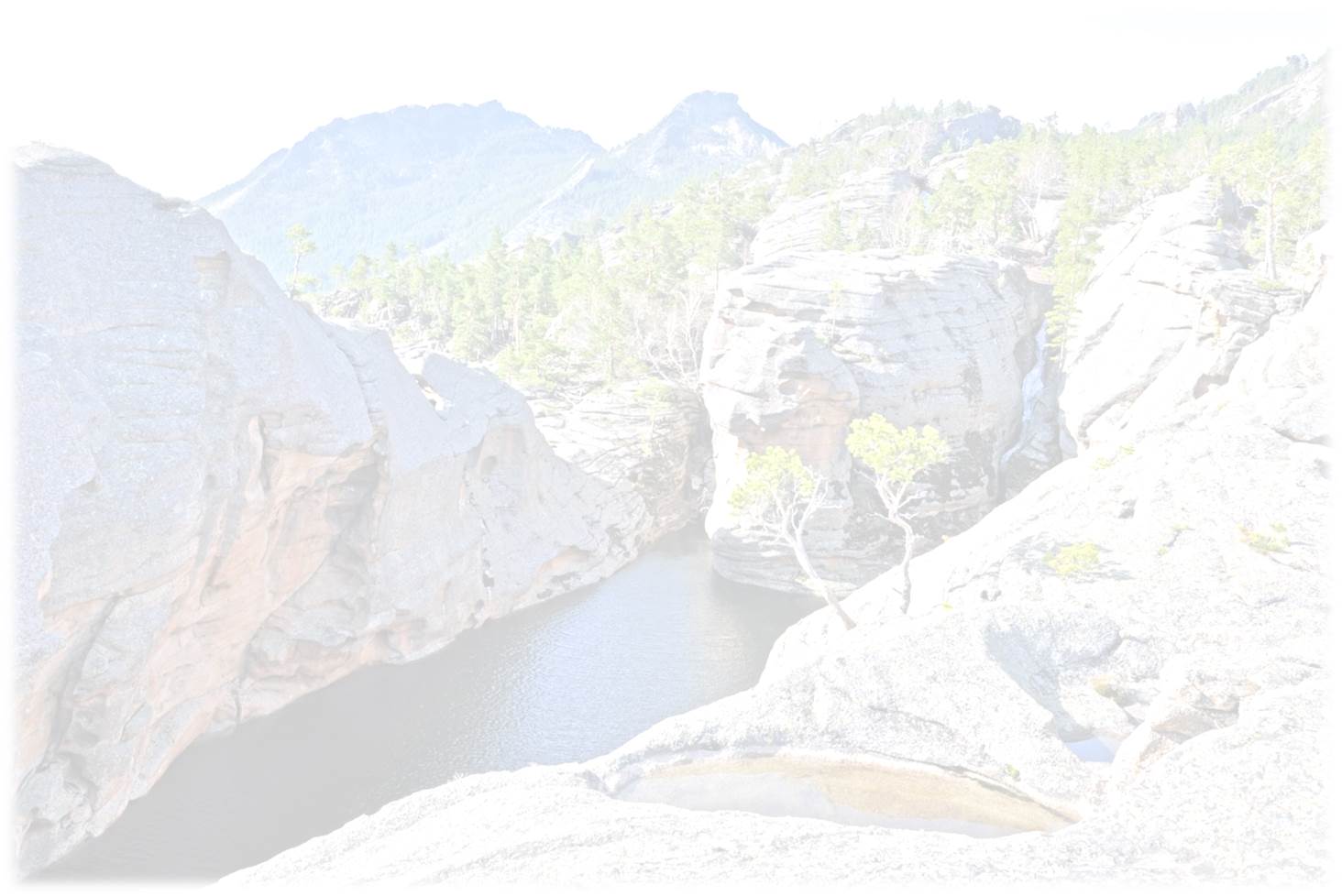 Экологические проблемы
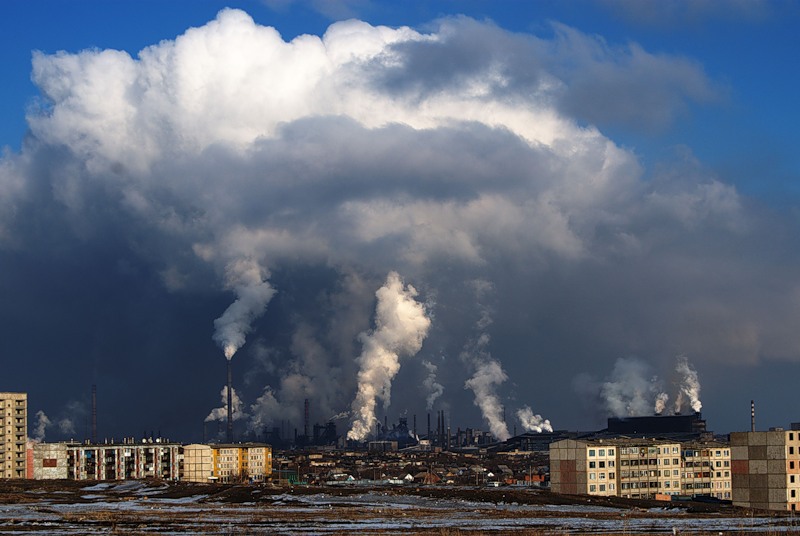 Караганда
Отрасли специализации «экологически грязные» - 
    их отходы перерабатывают химическая промышленность и строительная индустрия: кислота, удобрения, стройматериалы.
Проблема Балкаша
Загрязнение атмосферы 
Последствия ядерных взрывов (Каркаралы, 
    Актогай, Егендибулак)
Загрязнения гетиловым топливом (Байконыр)
Карагандинский угольный бассейн
 Пути решения: комплексная и полная переработка отходов (промышленных и бытовых)
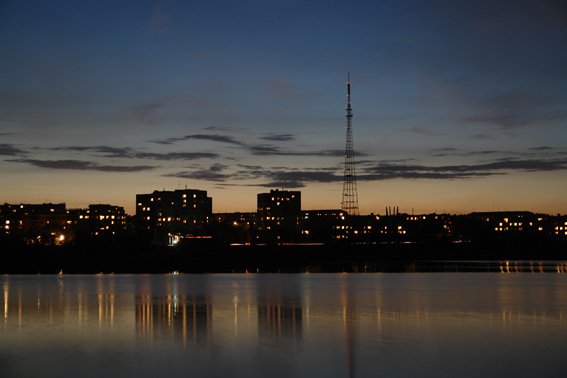 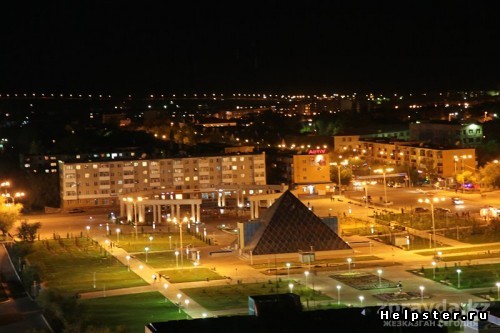 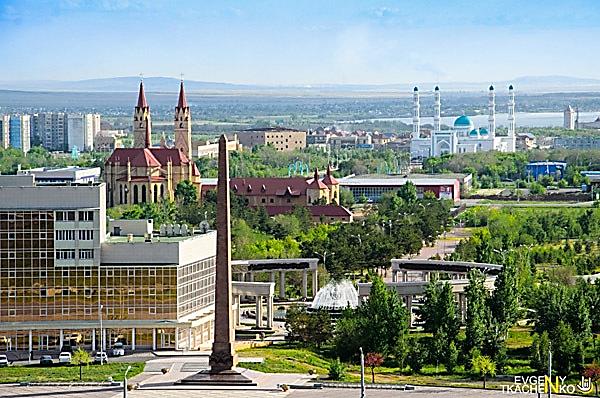 Города и сельские населенные пункты
Жезказган
Караганды
Балкаш
78% населения области – городское.
11 городов.
Караганда, Темиртау, Жезказган, Балкаш.

 Задание «Характеристика городов ЦК»
Заполнить таблицу на стр. 7 в тетради с заданиями (2 часть)
Учебник, стр. 209-211
Закончите предложение…
Самый безводный регион страны…
Самая крупная по площади область…
Регион Казахстана, занимающий первое место в мире по запасам вольфрама и четвертое – по запасам молибдена…
Проблема воды в ЦК решена за счет …
Самый высокоурбанизированный район страны…
Главные отрасли специализации ЦК…
Угольная база ЦК, где добывают 32% каменного угля страны…
Отрасли сельского хозяйства северной и южной частей ЦК…
Закончите предложение…
К вспомогательными отраслям в Центрального Казахстана относят…
Центральный Казахстан занимает 3 место в республике  по численности поголовья …
ТПК РК на базе угольной промышленности …
Крупный индустриальный город, «шахтерская столица»…
Водная артерия Центрального Казахстана…
Центральный Казахстан богат природными ископаемыми…
Металлургический комбинат полного цикла  расположен в…
Добыча медной руды, обогащение и производство из нее рафинированной меди развито в городах…
Готовимся к ВОУД
1. Отрасли специализации промышленности Центрального экономи­ческого района, получившие наибольшее развитие:
    а) нефте- и газодобыча; 
    b) угольная и черная металлургия; 
    с) цветная металлургия и пищевая; 
    d) сельскохозяйственные;                       е) легкая и пищевая.
2. Центр черной металлургии:
     а) Караганды;          b) Жезказган;            с) Балкаш; 
     d) Рудный;                е) Темиртау.
3.  Промышленные центры, специализацией которых является цвет­ная металлургия:
      а) Карагандинско-Темиртауский;      b) Балкашский; 
      с) Жезказганский;    d) Петропавловский;    e) Семейский.
4. Ведущая отрасль животноводства в Центральном районе:
а) овцеводство;        Ь) скотоводство;       с) свиноводство;            d) верблюдоводство;       с) птицеводство.
Готовимся к ВОУД
5.  Основная сельскохозяйственная культура, которую выращивают на севере района:
а) хлопчатник;       b) сахарная свекла;            с) подсолнечник; 
d) пшеница;            e) кукуруза.
6.  Город, в котором находится завод по выпуску стали:
а) Караганды;         Ь) Жезказган;           с) Балкаш; 
d) Сатпаев;               е) Темиртау.
7.  Железная дорога, которая через Центральный Казахстан соеди­няет Северный и Южный экономические районы:
а) Оренбург-Ташкент;      b) Среднесибирская; 
с) Трансказахстанская;    d) Турксиб;           е) Транссибирская.
8.  Транспортный узел магистрали Петропавловск-Шу:
а) Костанай;             b) Актобе;                с) Караганды; 
d) Аркалык;             е) Семей.
Готовимся к ВОУД
Количество крупных промышленных городов в ЦК:
  а) 7;          Ь) 9;              с) 11;            d) 12;                е) 4.
2. Главная специализация Караганды:
  а) производство мяса;   b) добыча угля;   с) производство стали;  
   d) добы­ча меди;    е) производство серной кислоты.
3.  Металлургический комбинат полного цикла расположен в го­роде:
  а) Балкаш; Ь) Темиртау; с) Караганды; d) Жезказган; е) Сатпаев.
4. Медеплавильные заводы расположены в городах:
   а) Балкаш и Темиртау;    b) Темиртау и Жезказган; 
   с) Караганды и Балкаш; d) Жезказган и Балкаш; 
   е) Жезказган и Караганды.
Город, история развития которого связана с именем 
К.И. Сатпаева:
  а) Балкаш; Ь) Темиртау; с) Караганды; d) Жезказган; е) Сатпаев.
6.  Город, доля которого в производстве промышленной продукции региона наибольшая:
а) Балкаш; Ь) Темиртау; с) Караганды; d) Жезказган; е) Сатпаев.
На дом: §37-39, тетрадь (4-7), контурная карта, тест
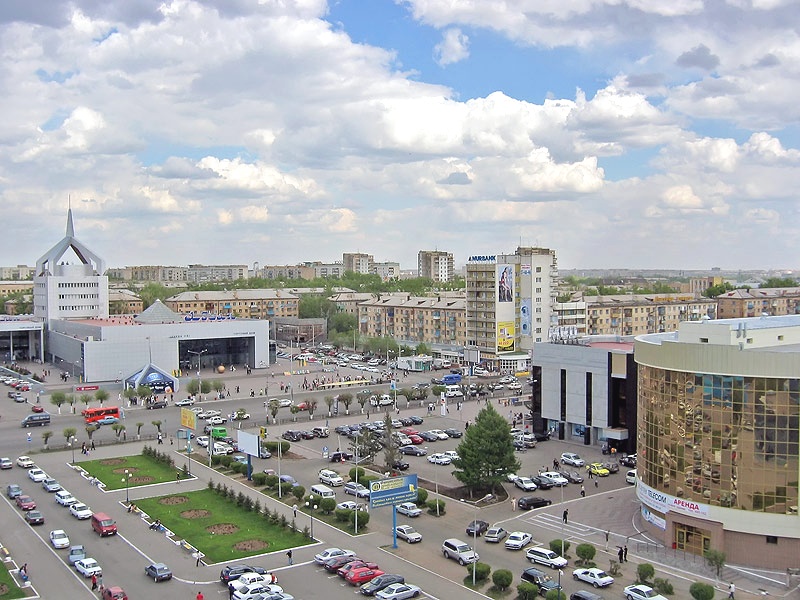 Караганда
Источники:
http://samiye-samiye.ru/?p=1188   Карта Казахстана
http://jet3g.kz/ru/map/map Карагандинская область
http://vector-images.com/image.php?epsid=139&lang=rus Герб Караганды
http://vse.kz/topic/524080-interesnye-foto/page-8  Каркаралинский  национальный парк
http://go.mail.ru/search_images?q=%D0%A1%D0%B0%D1%82%D0%BF%D0%B0%D0%B5%D0%B2#urlhash=3233399612650764821  К. Сатпаев 
http://teletehnika.info/223-foto-zhezkazgana-i-okrestnostej.html Животноводство
http://teletehnika.info/223-foto-zhezkazgana-i-okrestnostej.html Жезказган
http://youroute.ru/countries/kazahstan/regions/centralnyj-kazahstan/places/saryarka/ Сараарка
http://news.ivest.kz/66477715-v-karagandinskoy-obl-realizuetsya-proekt-po-razvedke-i-dobyche-metana-iz-ugolnyh-plastov Уголь
http://tengrinews.kz/news/arselormittal-temirtau-perehodit-na-chetyirehdnevnuyu-rabochuyu-nedelyu-1632/ Кармет
http://www.rozov.ru/section28/item223/part4/ медный рудник
http://www.kz.all.biz/img/kz/catalog/379398.jpeg Резиновые изделия Сарани
http://im0-tub-kz.yandex.net/i?id=f77315da152aabe79de80b65b5ac573b-23-144&n=21 Горно-шахтное оборудование
http://im0-tub-kz.yandex.net/i?id=a3456d87aaf9a5a058f550ce60067000-106-144&n=21 Конфеты
http://900igr.net/datai/ekonomika/CHjornaja-metallurgija/0021-012-Ekologicheskie-problemy-chernoj-metallurgii.jpg Экология
http://www.centrnedra.idhost.kz/images/Ris1256.jpg Центральный Казахстан
http://www.nat-geo.ru/upload/iblock/c63/c63953bee1a81147c5252d7f596a9576.JPG Каркаралы
http://www.odb-abai.kz/images/stories/krgobl.png Область
http://www.nat-geo.ru/upload/iblock/a25/a25b79920c6ffd47635eb91d995725d5.JPG Каркаралинские горы
http://dic.academic.ru/pictures/enc_colier/kazakhst.jpg Физическая карта РК
http://www.voxpopuli.kz/userfiles/posts/993/0ab899473bb64bd69baed82606fe8db0_med.jpg Караганда
http://23963.kz.all.biz/drobilka-zubchataya-dvuhvalkovaya-g199719#!prettyPhoto/0/  Дробилка
http://exh.karcci.kz/taxonomy/term/3/product  «Каргормаш»
http://img-fotki.yandex.ru/get/9829/161565515.31/0_ec3d8_6a1ab6fd_XL.jpg Караганда
http://helpster.ru/pic/travel/pic/51701/com/1244693.jpg
В.В. Усиков, Т.Л. Казановская и др. «Экономическая и социальная география  Казахстана», Алматы «Атамура», 2013 год
В.В. Усиков, Т.Л. Казановская и др. Методическое пособие   «Экономическая и социальная география  Казахстана», Алматы «Атамура», 2013 год